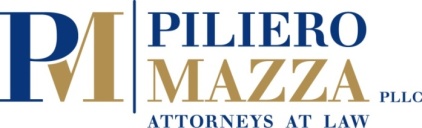 888 17th Street, NW, 11th Floor
Washington, DC  20006
Tel:  (202) 857-1000  
Fax:  (202) 857-0200
19th Annual GovernmentContracting UpdateLegal Update
December 9, 2014
Presented by:  Pam Mazza and Jon Williams
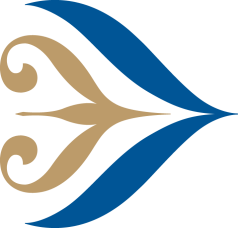 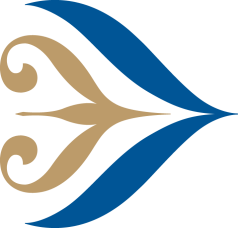 Overview
Upcoming Proposed Rules
Mentor-protégé programs
Performance of work requirements
Other possible proposed changes
Size Standards Update
The Rotech Decision
Cybersecurity Rules to Know
Recent GAO Decisions
Presumed Loss Rule
Size Recertifications
© PilieroMazza PLLC 2014
2
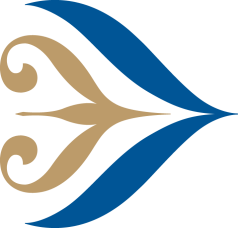 NDAA Changes to theLimitations on Subcontracting
Two substantive changes to the law governing limitations on subcontracting:
New limitations for service contracts will be based on the total amount paid to the small business, not the cost of the contract incurred for personnel
This means you will no longer be able to exclude the cost of materials, supplies, and other non-labor costs from subcontracting limit calculation
May meet performance requirements by subcontracting to other “similarly situated” small businesses
This is already available for HUBZone firms and SDVOSBs
© PilieroMazza PLLC 2014
3
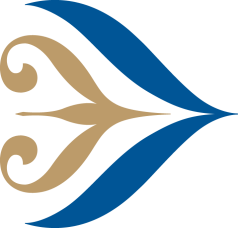 NDAA Changes to theLimitations on Subcontracting
2013 NDAA amended the Jobs Act to establish mentor-protégé program for all small business concerns
When issued, the proposed rules may:
Be modeled after the 8(a) mentor-protégé program
Include exemptions from affiliation and joint venture capability
Provide mechanism for SBA to approve and issue regulations for mentor-protégé programs at agencies other than DOD
Allow current mentors and protégés with approved agreements to continue their relationship until the agreement expires
© PilieroMazza PLLC 2014
4
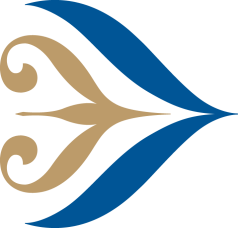 Other Possible Changes
Joint ventures
8(a) primary NAICS codes
8(a) eligibility for non-designated groups
© PilieroMazza PLLC 2014
5
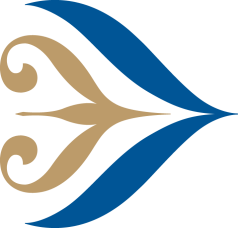 Other Possible Changes
Update on Size Standards review by SBA
Comments were due on November 10, 2014 on SBA’s Proposed Size Standards rule on Certain Employee-Based Size Standards Industries
SBA proposes to increase size standards for 30 industries and sub-industries
     For Example: 
	NAICS Code 562910 – Environmental Remediation 	proposed increase from 500 to 1250 Employees	NAICS Code 519130 – Internet Publishing and Broadcast and 		Web Search Portals proposed increase from 500 to 1000 employees
© PilieroMazza PLLC 2014
6
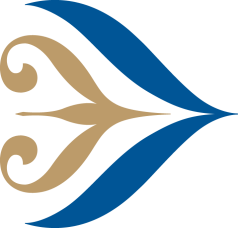 Other Possible Changes
SBA proposes to decrease size standards in three industries
SBA proposes to eliminate the Value Added Reseller Exception with its 150 employee size standard
© PilieroMazza PLLC 2014
7
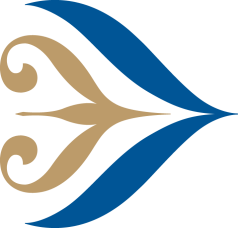 The Rotech Decision
September 19, 2014 decision of the U.S. Court of Federal Claims, COFC No. 14-502C, holding that the plain language of the nonmanufacturer rule in the Small Business Act applies to “any” supplies being procured via small business set-asides
Therefore, these supplies must be provided by another small business unless SBA has granted a waiver of the nonmanufacturer rule
The ruling would require even those supplies procured as an ancillary part of service or construction contracts to be procured from small businesses absent a waiver
© PilieroMazza PLLC 2014
8
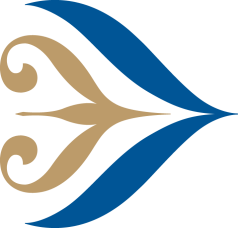 The Rotech Decision
The Department of Justice can appeal this decision
SBA can seek a Legislative Solution
In the meantime, anticipate increased protests to the Court of Federal Claims
© PilieroMazza PLLC 2014
9
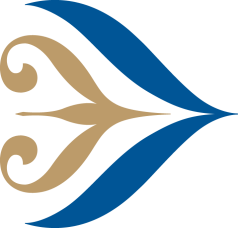 Increasing Focus on Cybersecurity
Most small business owners are not focusing on cybersecurity, and do not believe they are vulnerable
Yet, small businesses are subject to nearly half of all cyber attacks
And it’s not just rogue nations and organized Russian crime – disgruntled employees and former employees can do significant damage
Easier for cyber criminals and government agencies to go after small businesses as the “weak link” in our information systems
© PilieroMazza PLLC 2014
10
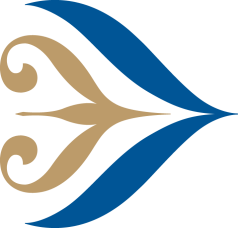 Increasing Focus on Cybersecurity
Significant consequences for lack of sufficient cybersecurity, including:
Loss of productivity and data
Breach of contract damages
Withheld contract payments
Exclusion from contract consideration
Adverse past performance evaluation
Suspension/debarment
False Claims Act liability
© PilieroMazza PLLC 2014
11
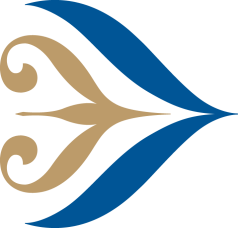 Cybersecurity Rules to Know
Safeguarding Unclassified Controlled Technical Information, DFARS 252.204-7012
Required for all new DoD contracts and subcontracts
No exception for small businesses or commercial items
Must be flowed down to subcontractors
Primary requirements:
Provide adequate security to safeguard unclassified controlled technical information (“UCTI”) on your unclassified information systems
Report certain cyber incidents that affect UCTI within 72 hours, and preserve information regarding the incident
© PilieroMazza PLLC 2014
12
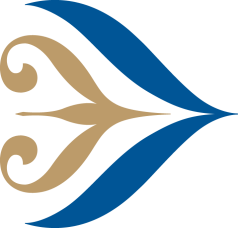 Cybersecurity Rules to Know
Supply Chain Security for Defense Contractors, DFARS 252.239-73
Clauses must be included in all IT procurements subject to the DFARS, and must be flowed down to subcontractors
Allows DoD to exclude an IT contractor or withhold approval for a subcontractor if DoD determines a contractor’s system does not meet certain security standards
Limited disclosure of exclusion decisions and unreviewable in bid protests
Bottom line:  contractors that directly or indirectly provide IT products or services to DoD need to consider how their supply chains might affect future eligibility for contracts
© PilieroMazza PLLC 2014
13
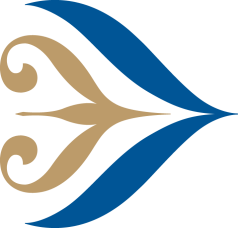 Cybersecurity Rules to Know
Coming Soon: More rapid reporting rules for cyber incidents
Two similar sets of reporting rules anticipated soon
2013 NDAA = cleared contractors
2014 Intelligence Authorization Act = intelligence community contractors
Contractors will likely be required to give the government access to their computer system to assist in forensic analysis of a cyber attack
2014 IAA also requires IC contractors to have a network security plan
A lot of unknowns, such as:
Will rules apply to more than just classified information/networks? 
What will constitute a reportable penetration?  
Will investigations be publicly disclosed?
How long will contractors have to report?
© PilieroMazza PLLC 2014
14
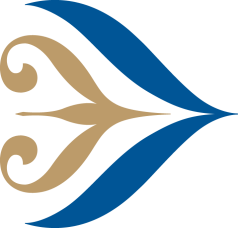 Recent GAO Decisions
Goldbelt Glacier Health Services, LLC, B-410378; B-410378.2 (September 25, 2014)
Task order protest
Awarded price < $10M; protester’s proposed price > $10M
GAO dismissed the protest for lack of jurisdiction, focusing on the value of the disputed order, rather than the protester’s beliefs about the order’s true value
© PilieroMazza PLLC 2014
15
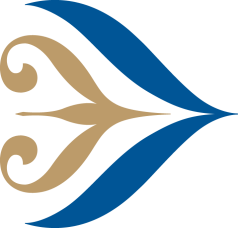 Recent GAO Decisions
BGI-Fiore JV, LLC, B-409520 (May 29, 2014)
Protest of agency’s determination that the 8(a) joint venture protester was ineligible to compete for an 8(a) set-aside because the  protester’s 8(a) joint venture agreement had not been approved by SBA prior to submission of proposals is sustained where SBA’s regulations do not require 8(a) joint venture agreements to be approved until the time of the award.
© PilieroMazza PLLC 2014
16
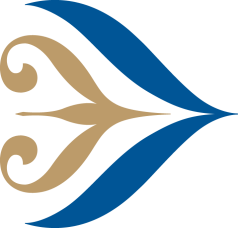 Recent GAO Decisions
Tybrin Corp., B-298364.6 (March 13, 2007)
The degree to which an offeror will comply with the Limitations on Subcontracting is generally viewed as a matter of contract administration that the GAO will not consider.
However, the GAO will reach a different result “where a proposal, on its face, should lead an agency to the conclusion that an offeror could not and would not comply with the subcontracting limitation.
The GAO explained that:
[O]ur Office has consistently held that where a proposal, on its face, should lead an agency to the conclusion that an offeror has not agreed to comply with the subcontracting limitation, the matter is one of the proposal’s acceptability.  Our Office has also long held that a proposal that fails to conform to a material term or condition of the solicitation, including subcontracting limitation, is unacceptable and may not form the basis for an award.
© PilieroMazza PLLC 2014
17
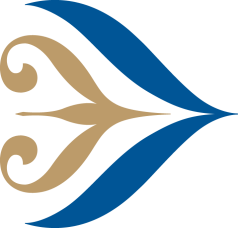 SBA’s Presumed Loss Rule
Effective:  August 15, 2013
Key elements:
Presumption of loss
Deemed certifications
Signature requirement
Limitation of liability
Annual recertification
Applicability to subcontractors
Penalties
© PilieroMazza PLLC 2014
18
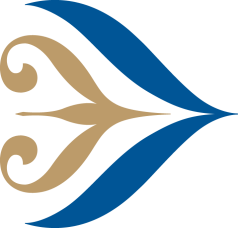 Presumption of Loss
The Presumed Loss Rule reads as follows:
In every contract, subcontract, cooperative agreement, cooperative R&D agreement, or grant that is set aside, reserved, or otherwise classified as intended for award to small, 8(a), SDB, SDVOSB, HUBZone, WOSB, or EDWOSB firms, there is a presumption of loss to the government based on the total amount expended on the contract, subcontract, etc., whenever it is established that a firm willfully sought and received the award by misrepresentation.
© PilieroMazza PLLC 2014
19
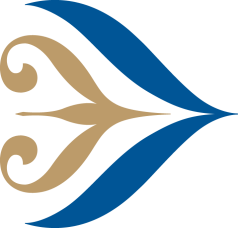 Deemed Certifications
Under the presumed loss rule, the following actions will be deemed affirmative, willful, and intentional certifications of size or status:
Submission of a bid, proposal, application, or offer for a Federal grant, contract, subcontract, etc. that is reserved or otherwise classified for award based on size or status 
Submission of a bid, proposal, application, or offer for a Federal grant, contract, subcontract, etc. that in any way encourages a Federal agency to classify the bid or proposal, if awarded, based on size or status
Registration in any Federal electronic database for the purpose of being considered for award of a Federal grant, contract, subcontract, etc. based on size or status
© PilieroMazza PLLC 2014
20
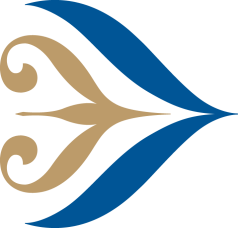 Limitation of Liability
Presumption of loss, deemed certifications, and signature requirement “may be determined not to apply in the case of unintentional errors, technical malfunctions, and other similar situations that demonstrate that a misrepresentation of size was not affirmative, intentional, willful or actionable under the False Claims Act . . .”
A prime contractor acting in good faith should not be held liable for misrepresentations by its subcontractor
No liability when government personnel erroneously identify the firm as small without any representation or certification by the firm or the firm’s knowledge
© PilieroMazza PLLC 2014
21
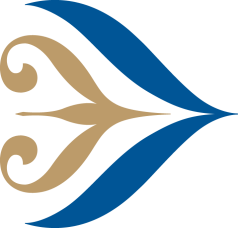 Annual Recertification
Presumed loss rule requires firms to certify size and status at least annually in SAM.gov
If a firm fails to certify at least annually, the firm will not be listed in SAM as small or with the relevant status unless and until the firm recertifies its size or status
Applies regardless of the length of the contract – this is not the same as the recertification rule that applies at the end of the5th year on long-term contracts
Applies to small, SDB, SDVOSB, WOSB, and EDWOSB firms, but not 8(a) or HUBZone firms because the SBA is responsible for providing these designations
No notice from SBA is required
© PilieroMazza PLLC 2014
22
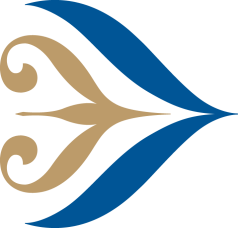 Presumed Loss Rulefor Subcontractors
The presumed loss rule applies to subcontractors who willfully misrepresent their size or status to receive a subcontract
SBA believes that prime contractors who rely in good faith on the written representations of their subcontractors should be insulated from liability
© PilieroMazza PLLC 2014
23
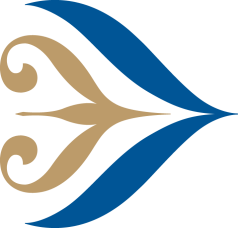 Presumed Loss Rule Penalties
Three types of penalties under the rule:
Suspension and debarment
Civil penalties under the False Claims Act and other laws
Criminal penalties
Up to $500,000 fine and/or 10 years imprisonment for knowing misrepresentation
Up to $5,000 fine and/or 2 years imprisonment for knowingly making a false statement to influence SBA actions, including not timely correcting continuing representations that are no longer true
Presumption of loss penalty depends on receipt of contract, but other penalties (including suspension and debarment) do not
© PilieroMazza PLLC 2014
24
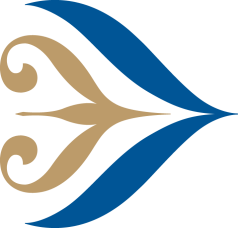 Recertification Rules – Included in the MAC Final Rules
Upon merger or acquisition – both the acquired and acquiring firms must recertify size within 30 days of the transaction.
Recertification on Task Orders on IDIQ Multiple Award Contracts and Schedules is at the discretion of the Contracting Officer
© PilieroMazza PLLC 2014
25
Any Questions?
If you would like to speak with Pam or Jon about 
the issues discussed today, please contact them at:

Pam Mazza	  Jon Williams
pmazza@pilieromazza.com 	 jwilliams@pilieromazza.com(202) 857-1000	 (202) 857-1000
© PilieroMazza PLLC 2014
26
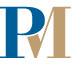 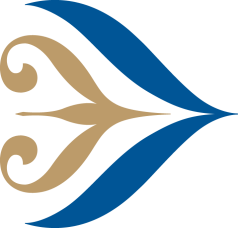 Want to Learn More?
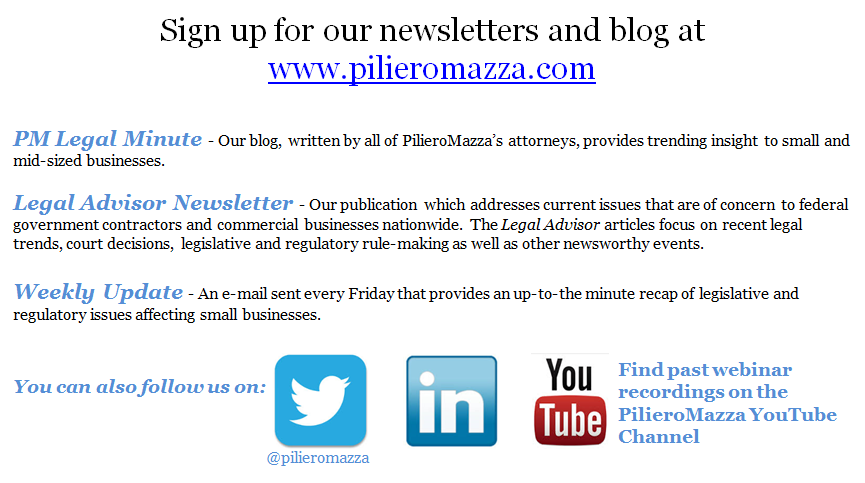 27
© PilieroMazza PLLC 2014